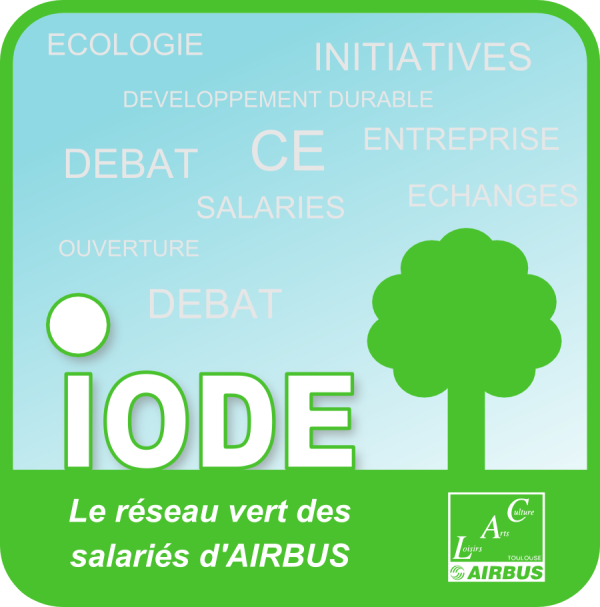 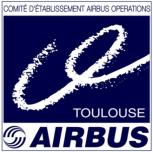 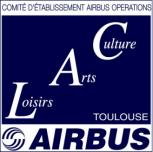 Les chiffres Climaticides
Expo au restaurant Louis Breguetdu 13 au 17 novembre